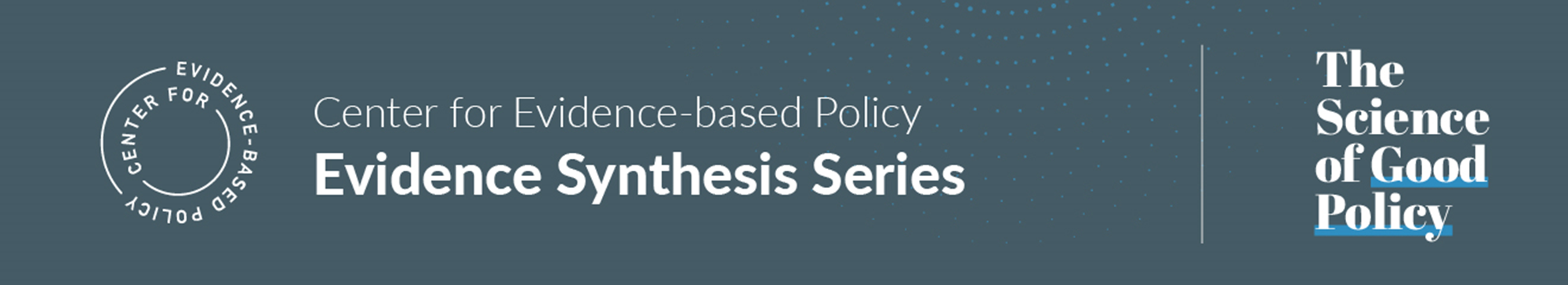 Today's webinar will be recorded and posted on the Center for Evidence-based Policy website. Only the slides and presenter will be recorded. 
Please use the chat function to ask questions. Questions will be answered after the presentation. 
For assistance with Webex, please email plattk@ohsu.edu.
Center for Evidence-based Policy
Addressing policy challenges with evidence and collaboration
About Our Work
Support state policymakers by providing neutral and rigorous research and technical assistance services
Evidence review and synthesis
Data analytics: administrative data integration, management, and analysis
Policy analysis
Technical assistance (operational and process)
Trainings and workshops on evidence-based decision making
[Speaker Notes: Give examples of each as you go.]
40 States Served Since 2003
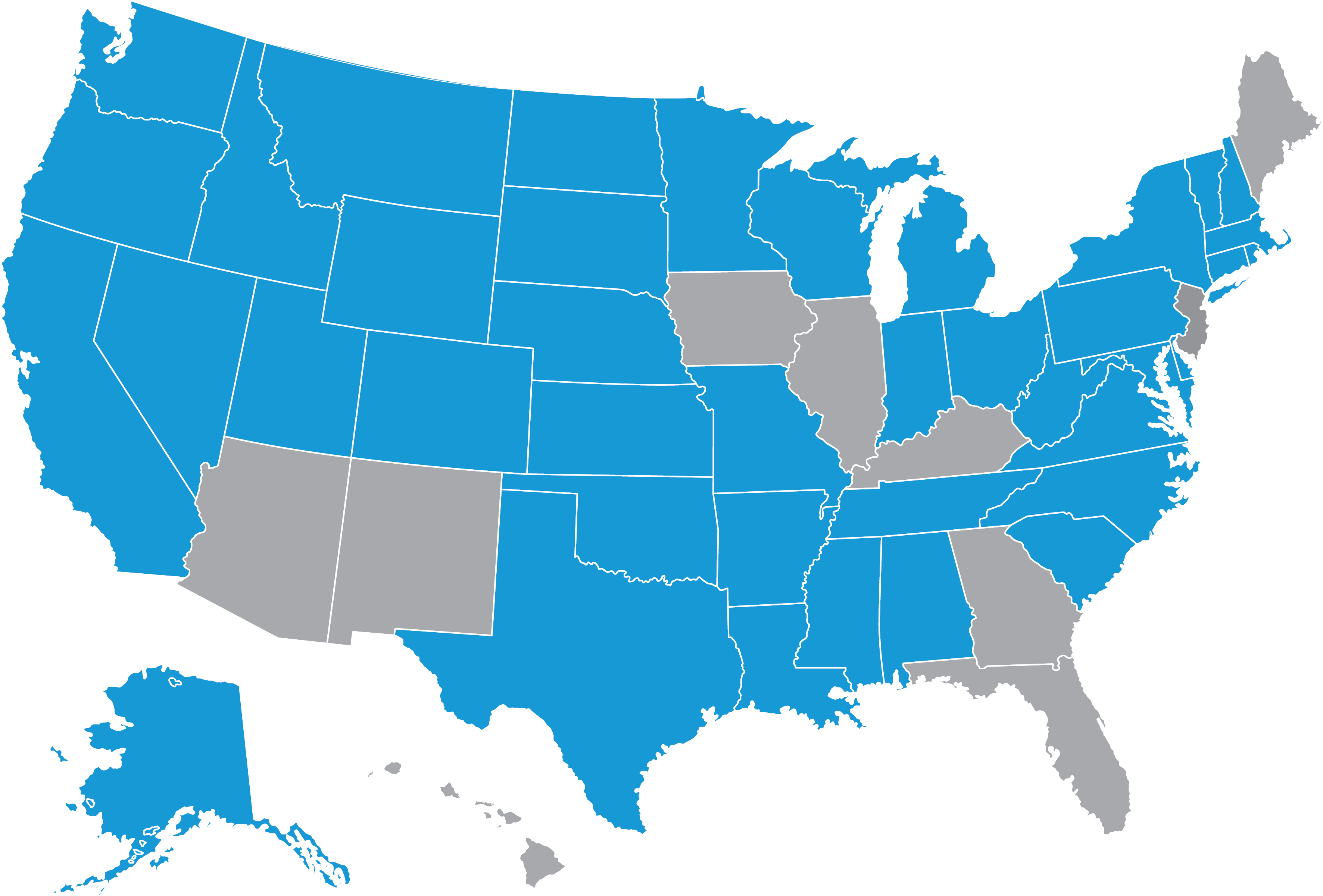 States Served
About Our Organization
Who Are We?
Work in 2024:
Produced 50 evidence reports
Researched 40 topics
Screened over 30,000 titles and abstracts
Reviewed in detail more than 3,000 research articles
Graded 600 articles for quality
Center Staff:
Systematic reviewers
Policy analysts
Physicians
Pharmacists
Nurses
Genetics professionals
Epidemiologists
Librarians
Data scientists
Technical editors
Researchers
Today:
Marcus BachhuberPhysician Researcher

Pam Curtis 
    Director

Amy Clary 
    Senior Policy Analyst,
     Interim MED Director

Kelsey Platt
    Project Coordinator
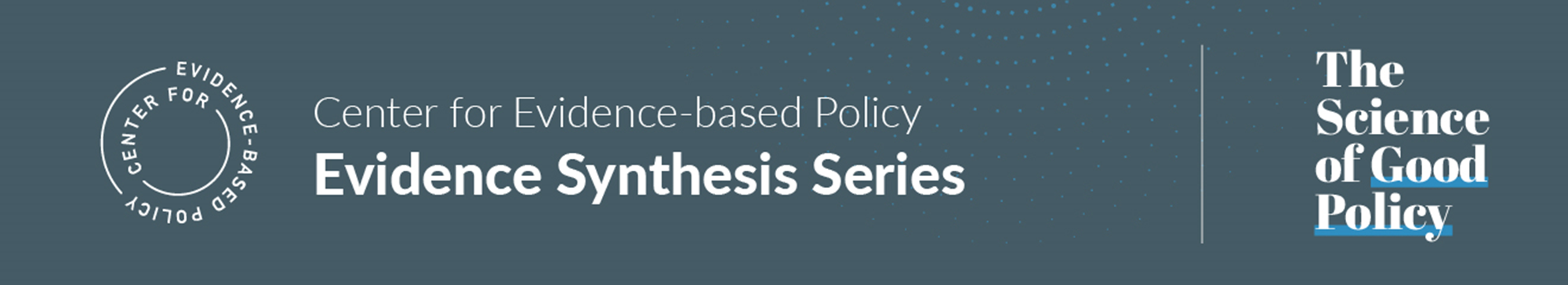 The Role of Clinicians Within Medicaid Agencies
Presented by 
Marcus Bachhuber, MD MS FACP FASAM
Disclosure Information
Today’s presenter and the report authors do not have any conflicts of interest to disclose.
Overview
Background
Key Questions
Methods
Findings
State Considerations
Discussion and Future Work
Background: Topic Nomination
This topic was nominated by Medicaid Evidence-based Decisions (MED) project participants
MED is collaborative of 22 state Medicaid programs
State-driven governance and research agenda
Researchers at the Center for Evidence-based Policy developed and carried out the project, based on state feedback
Background: Medicaid Administration
To administer Medicaid, state agencies are tasked with a diverse set of responsibilities, such as:
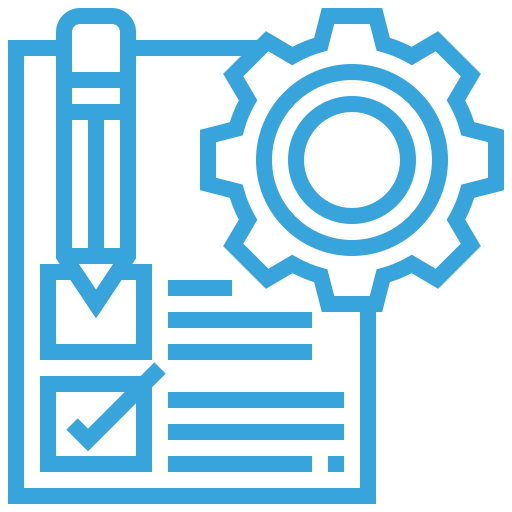 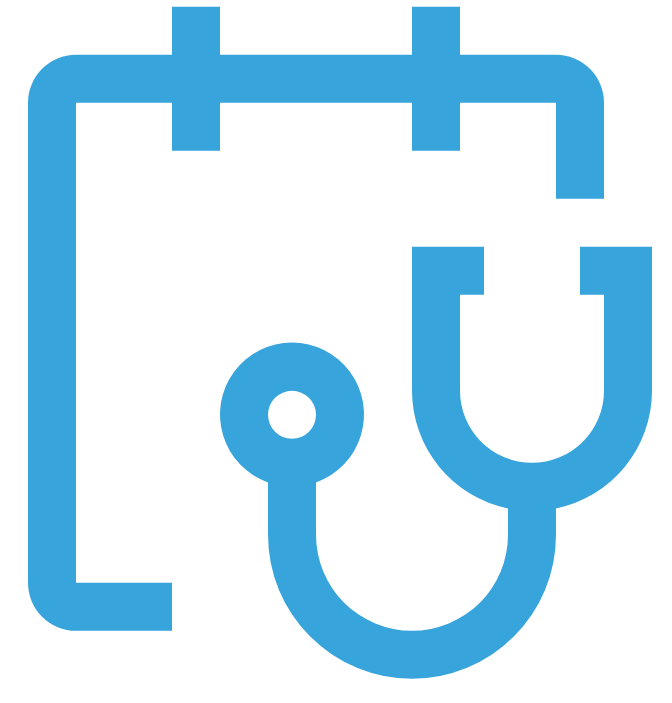 Image source. Iconfinder
Background: Current Medicaid Landscape
Medicaid is the primary insurance source for over 20% of Americans, including many with complex medical needs, alongside significant system changes:
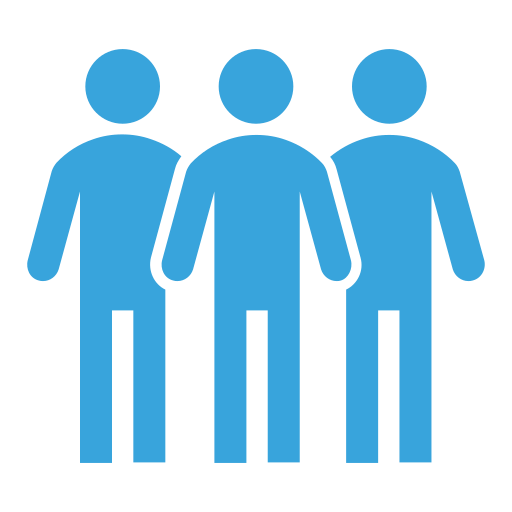 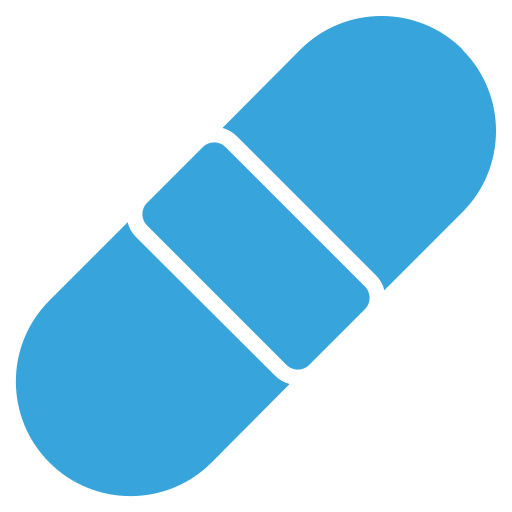 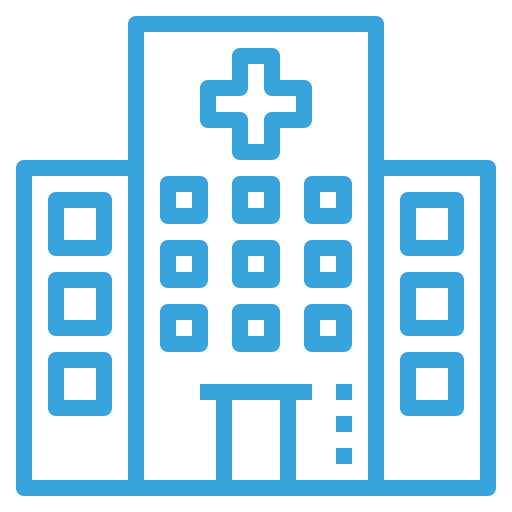 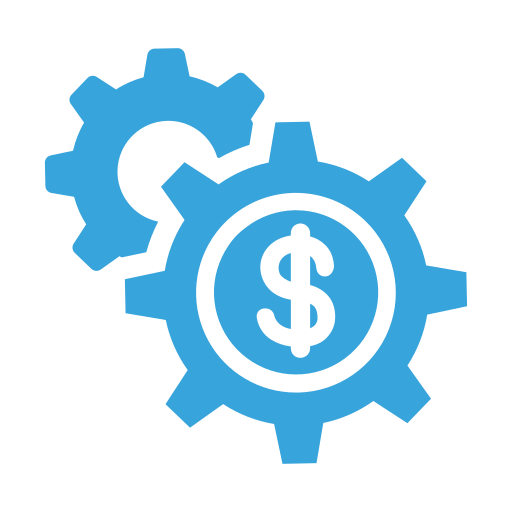 Image source. Iconfinder
Source:  KFF. Medicaid enrollment and unwinding tracker.
Key Questions
How do state Medicaid programs structure their clinical staff?
What are the typical clinically oriented duties for clinical professionals on Medicaid program staff?
What are the duties Medicaid programs have clinicians perform that may not require clinical training?
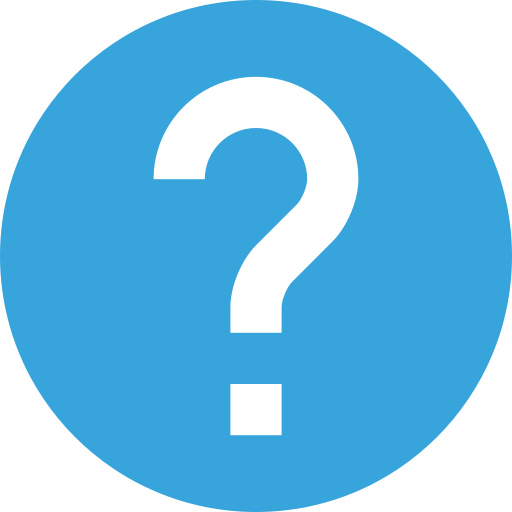 Image source. Iconfinder
Methods
Searched relevant policy sources including guidance and information from the Centers for Medicare & Medicaid Services (CMS) and the Medicaid and CHIP Payment and Access Commission as well as policy briefs from organizations such as KFF and the Center for Health Care Strategies
Searched Ovid MEDLINE from 2013 onward
Interviewed officials from 6 state Medicaid programs
Mixture of managed care and fee-for-service
Diversity in geography and size of enrollment, from less than 100,000 to 2 million members
We have anonymized responses to preserve confidentiality
Interviewed officials from CMS
Findings
Findings
Findings
Findings: Clinical Staff Structures
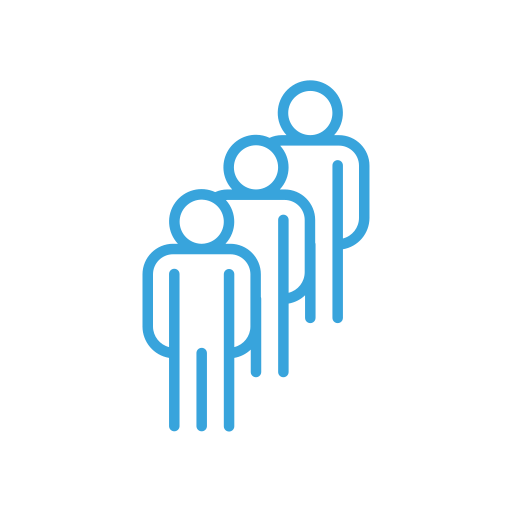 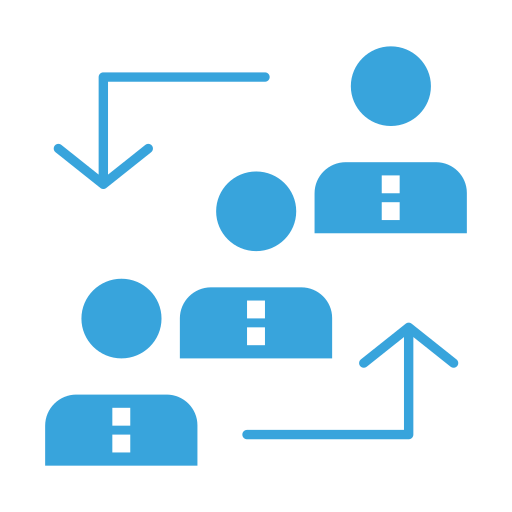 Image source. Iconfinder
Findings: Clinical Staff Resources
Findings: Clinical Staff Resources—Nursing
Formed largest single category of clinicians in majority of states (from 1 to 35+ clinicians within the 6 states interviewed)
Filled wide variety of roles, including:
Leadership
Program management (e.g., maternal health)
Clinical analytics
Quality improvement and contract oversight
Utilization management
Long-term care intake and support
Program integrity
Findings: Clinical Staff Resources—Behavioral Health
Interviewees reported different types of behavioral health clinicians on staff, both in clinical-specific offices and separate behavioral health offices
Clinicians included:
Psychiatrists and addiction medicine physicians
Psychologists
Licensed clinical social workers
Licensed professional counselors and therapists
Applied behavioral analysis providers 
Leadership positions included behavioral health office director, behavioral health medical directors, policy and benefit division director
Findings: Clinical Staff Resources—Hiring
Directly Employed
Contracted
(Full- or Part-Time)
Most common staffing arrangement
Fits within state organization chart
Typically managerial responsibilities within agency
State University Partnership
External Consultants
Typically embedded within the agency
Often more flexible compensation
Potentially faster hiring timeline
Benefits of being in academic institution
Flexible arrangements
Individuals or vendors
Often part-time or hourly staff
External Consultants: Examples
External contracts for agency roles:
Part-time pediatrics physician consultant
Dental director
Full-time pharmacists
Advisory consulting arrangements:
Clinical consulting vendors (e.g., independent reviews, specialty prior authorizations, clinical policy development)
Orthodontic evaluations
Hourly individual advisory consultation (e.g., specialty disciplines)
State University Partnership: Examples
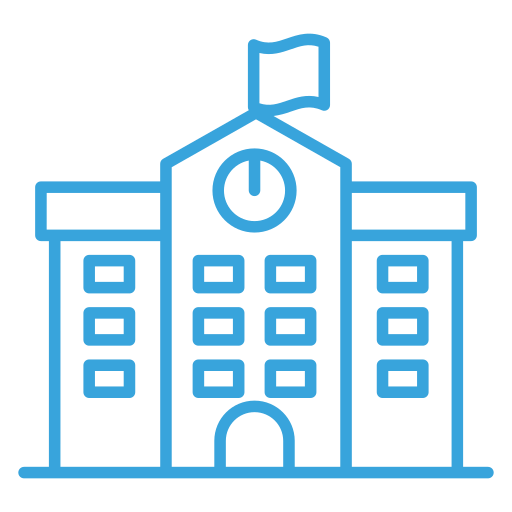 Pharmacy positions
2 states support Drug Utilization Review programs in part through pharmacists at state schools of pharmacy
Clinical office in a state university
1 state has majority of clinical staff as university employees but generally embedded directly within the agency
Allows for several specialty part-time clinicians, including a pediatrician, audiologist, optometrist
Image source. Iconfinder
Findings
Findings: Clinical Staff Duties
Utilization Review
Benefits Administration
Benefits Administration: Examples
Benefits Administration: State Example
Provider Engagement
Program Integrity
Vendor Contracting and Oversight
Vendor Contracting and Oversight: Examples
Clinical Transformation Initiatives
Clinical Transformation Initiatives: Examples
Research studies (e.g., hospital-to-home randomized controlled trial)
Managed care performance improvement projects (quality improvement)
Implementation and refinement of value-based payment models
Primary care delivery transformation
Telehealth coverage expansion
Dental benefits expansion
Postpartum care eligibility extension
Opioid treatment benefit expansion 
Health equity initiatives
Screening and interventions for social determinants of health
Community health worker benefit development and implementation
Clinical Transformation Initiatives: Example
Opioid Treatment Network Project Workflow
Interagency Consultation
Agency Leadership, Committees, and Legislative Affairs
Findings
Enhancing and Extending Clinical Expertise (1 of 7)
Medicaid staff use the following strategies to bring in additional clinical resources in a cost-effective manner:
Enhancing and Extending Clinical Expertise (2 of 7)
Relatively high salaries of clinical staff can be a barrier to hiring
Since 1978, CMS has offered an enhanced Medicaid administrative match of 75% for “compensation and training of skilled professional medical personnel [SPMP] and staff directly supporting those personnel”
Skilled Professional Medical Personnel Definition
“Physicians, dentists, nurses, and other specialized personnel who have professional education and training in the field of medical care or appropriate medical practice and who are in an employer-employee relationship with the Medicaid agency. It does not include other nonmedical health professionals such as public administrators, medical analysts, lobbyists, senior managers or administrators of public assistance programs or the Medicaid program.”

Source: 42 CFR §432.20, §433.15
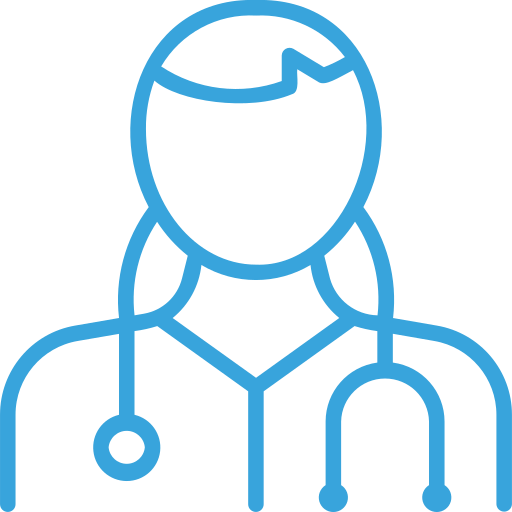 Image source. Iconfinder
Enhancing and Extending Clinical Expertise (3 of 7)
The enhanced SPMP match offers states significantly higher federal funding to help improve the affordability of clinician staff
Comes with the trade-off of time and effort for documentation to support enhanced SPMP claiming 
2024 CMS guidance also provides information on SPMP claiming for behavioral health clinicians
Enhancing and Extending Clinical Expertise (4 of 7)
Medicaid staff offered perspectives on how to enhance the impact of these positions:
Enhancing and Extending Clinical Expertise (5 of 7)
Clinical versus administrative Medicaid operations
Administrative activities included:
Agency managerial roles
Simple individual tasks (e.g., scheduling, Excel, data visualization)
Project administration roles (e.g., project management, vendor operations)
Clinicians in multiple states felt that their “clinical eye” or “lens” brought significant value to the agency for many of these administrative duties
Also, administrative work could help drive the agency’s broader clinical agenda
Synergy of clinical skill set with administrative tasks in the ability to triage urgency, manage multiple sources of data, and make decisions in the face of uncertainty
Enhancing and Extending Clinical Expertise (6 of 7)
Prioritizing support infrastructure
Administrative and project support staff can help optimize use of clinician time and reduce burnout
Creating clinical and operational leads for innovation projects
Clinical leadership alone may not be sufficient for cross-cutting initiatives
Operations, policy, or finance co-leads for projects can increase impact
Fostering a clinical hub and integrating clinical view agency-wide
Interviewees reported tremendous value in having a sense of clinical team, and the ability to discuss policy and programmatic ideas with other clinicians
Enhancing and Extending Clinical Expertise (7 of 7)
Leveraging internal specialty expertise
Clinicians have different specializations and experiences, as well as diverse professional networks
Projects and other responsibilities can be assigned based on experiences and interest, which can increase effectiveness
External Medicaid leadership programs
Some interviewees had participated in the Milbank Memorial Fund Fellows and Emerging Leaders Programs, and the Center for Health Care Strategies Medicaid Pathways Program
Valued the opportunity to work with legislators, exchange ideas with other states,  and receive direct coaching on leadership
Findings
Recruiting and Retaining Clinical Staff (1 of 3)
Medicaid clinical staff reported the below key factors for recruitment and retention:
Recruiting and Retaining Clinical Staff (2 of 3)
Highlighting the Medicaid mission
Staff clinicians are drawn to the core mission of providing services to Medicaid members
Finding the next generation of clinical leaders
A new generation of clinical leaders is progressing through academic pipelines
Clinicians with significant health system experience can provide valuable perspective
Increasing clinical leader engagement through balanced portfolios
Building work portfolios with both long- and short-term projects and reserving some level of project support for these positions may help retention
Positions heavy in repetitive work (e.g., service authorizations) without much variety or opportunities for creative work are prone to burnout and turnover
Recruiting and Retaining Clinical Staff (3 of 3)
Ongoing clinical practice
Many interviews felt there is value in providing clinicians with a pathway to continue practicing (including retention), but state rules vary
Receiving Medicaid payments while having a policy making role is generally viewed as a conflict of interest
Some states have created a pathway to clinical practice, including a state statute, a conflict of interest review committee, practice at Veterans Affairs facilities only, and Medicaid Director approval of practice site with salaried or hourly compensation
Pursuing compensation improvement, where possible
States have access to the SPMP federal match to try to address the private-public compensation gap, and university contracting may offer another mechanism
State Considerations
State Considerations (1 of 3)
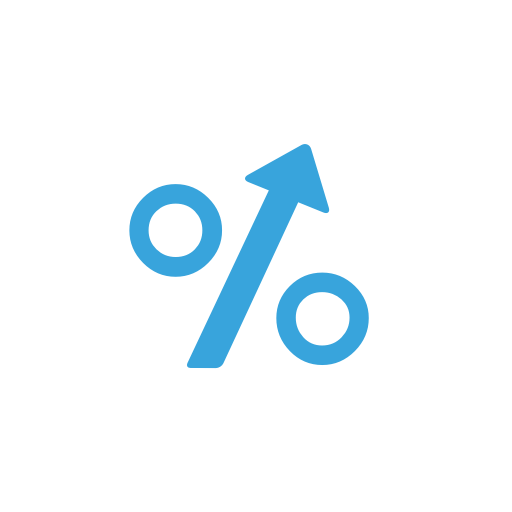 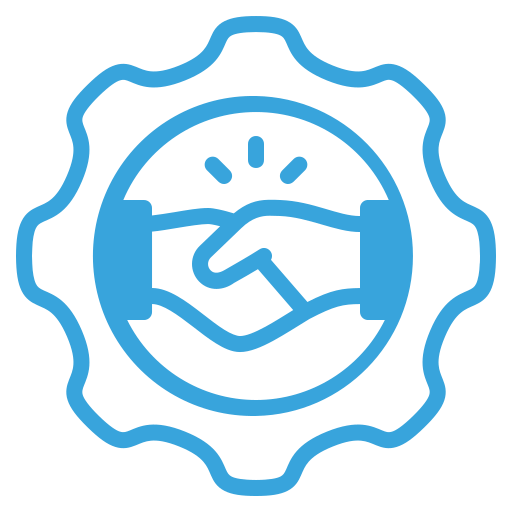 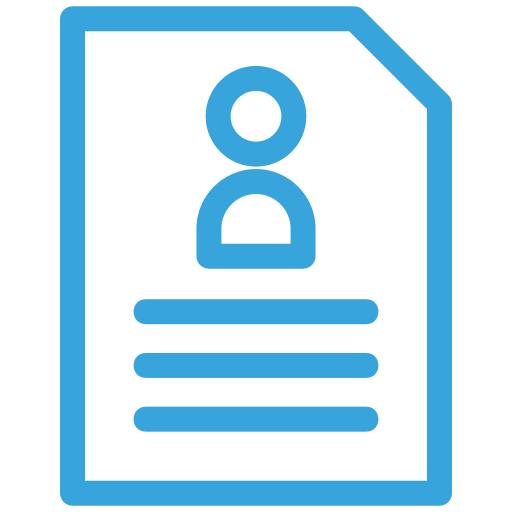 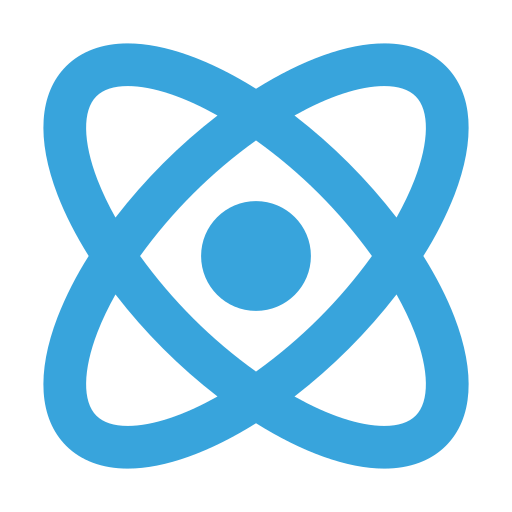 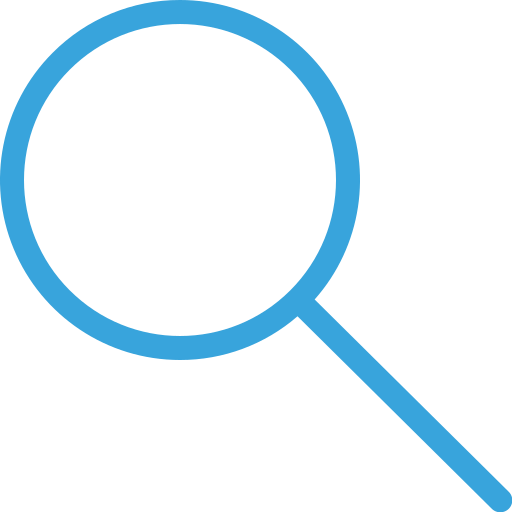 Image source. Iconfinder
State Considerations (2 of 3)
Explore ways to take advantage of the enhanced SPMP federal match
75% enhanced match can help improve affordability of clinical roles
2024 guidance allows SPMP match for certain behavioral health clinical staff
Consider options to leverage external relationships
Establish university relationships, explore contract consulting, and work with existing state collaboratives
Pursue strategies to improve clinical staff recruitment, retention, and impact
Provide a pathway for continued clinical practice, build balanced work portfolios, prioritize support infrastructure, and improve compensation to the degree possible
State Considerations (3 of 3)
Foster a clinical nexus or hub within the agency
Organize clinical staff to provide a more unified clinical leadership voice and enable clinical collaboration across disciplines and projects
Consider ways to integrate and apply a clinical lens agency-wide
Build clinical and operational tracks for larger initiatives, integrate clinical and financial perspectives, add a clinical lens to more operational projects
Discussion
Discussion
Ongoing Work at the Center for Evidence-based Policy (1 of 4)
Ongoing Work at the Center for Evidence-based Policy (2 of 4)
Ongoing Work at the Center for Evidence-based Policy (3 of 4)
Ongoing Work at the Center for Evidence-based Policy (4 of 4)
Thank you!
We'd love to hear from you!
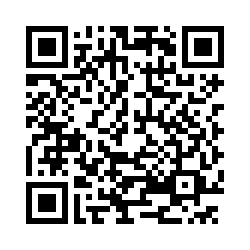 Questions?
bachhmar@ohsu.edu
Learn More
Evidence Synthesis Series mailing list
Profiling State Biomarker Testing Legislation in Medicaid

May 22 at 12 PM (PT)
News and reports from the Center for Evidence-based Policy
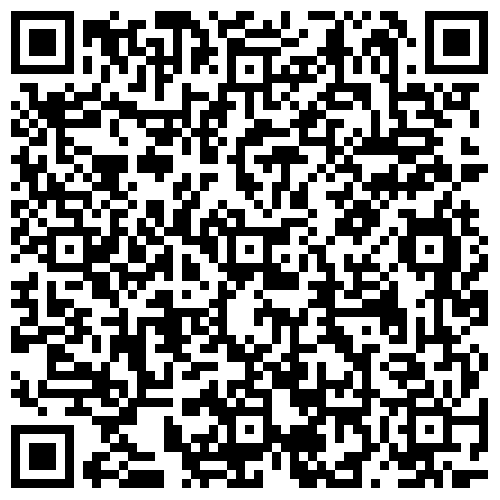 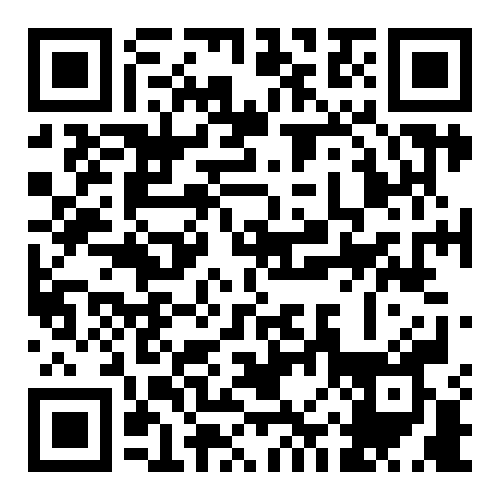 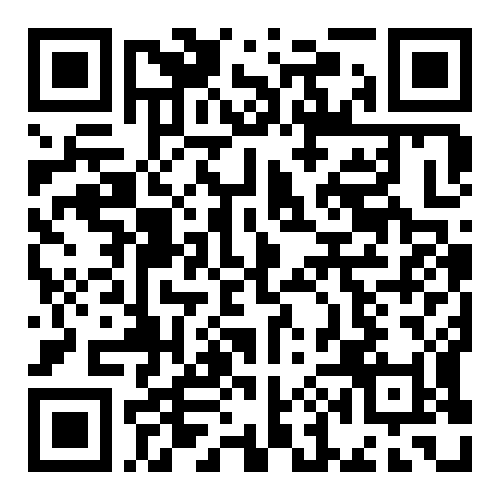